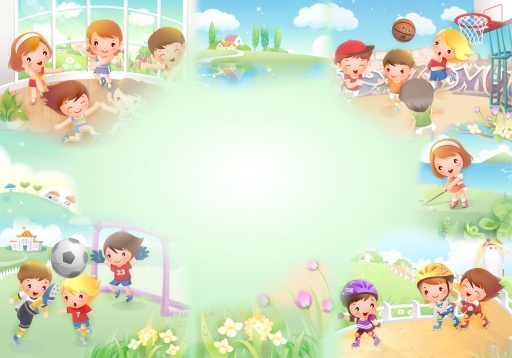 МАДОУ «Детский сад комбинированного вида № 8 г. Шебекино Белгородской области»
Развитие двигательной активности у детей третьего года жизни в процессе проведения НОД по физической   культуре с интеграцией  образовательных областей
Подготовила 
Писаренко Любовь Александровна, 
воспитатель I младшей группы
2013
«Чтобы сделать ребенка умным и рассудительным, сделайте его крепким и здоровым: пусть он работает, действует, бегает, кричит, пусть он находится в постоянном движении».                                                                                                                                                    Жан Жак Руссо
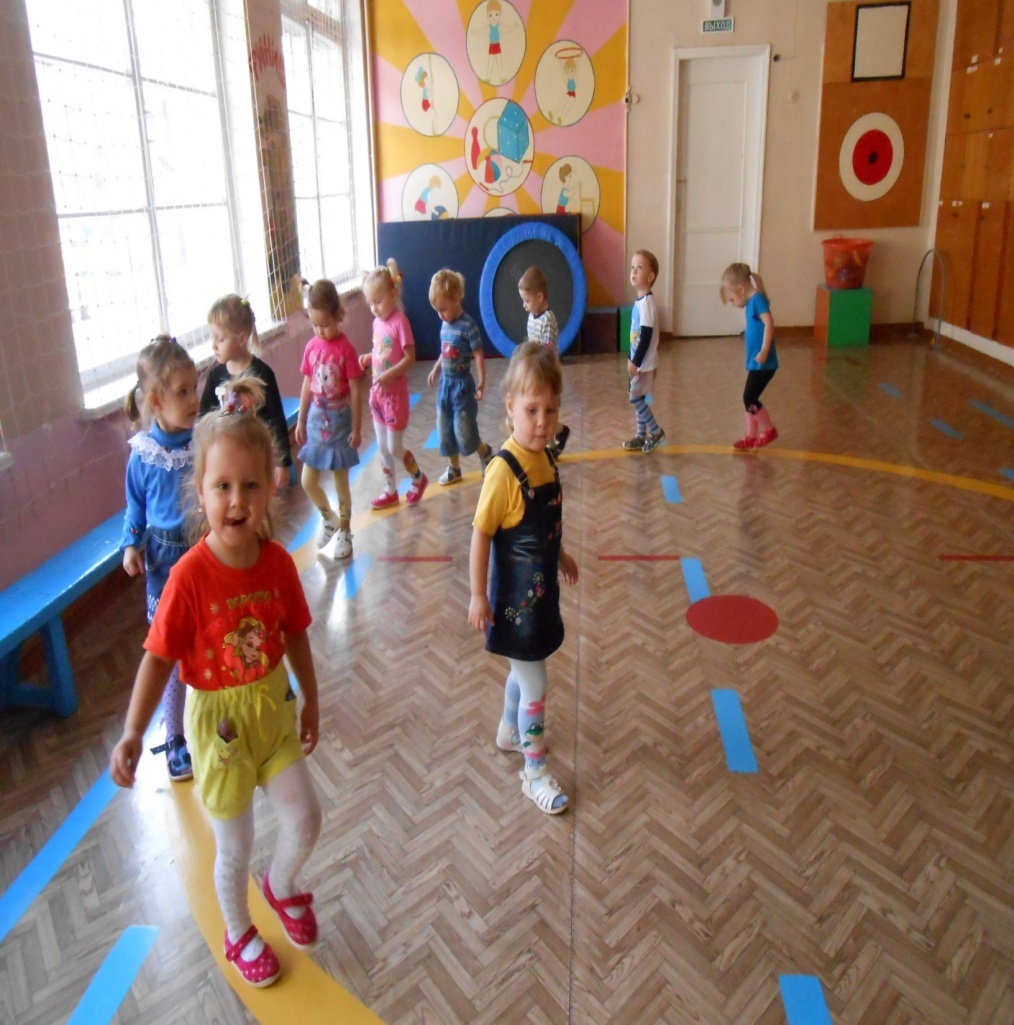 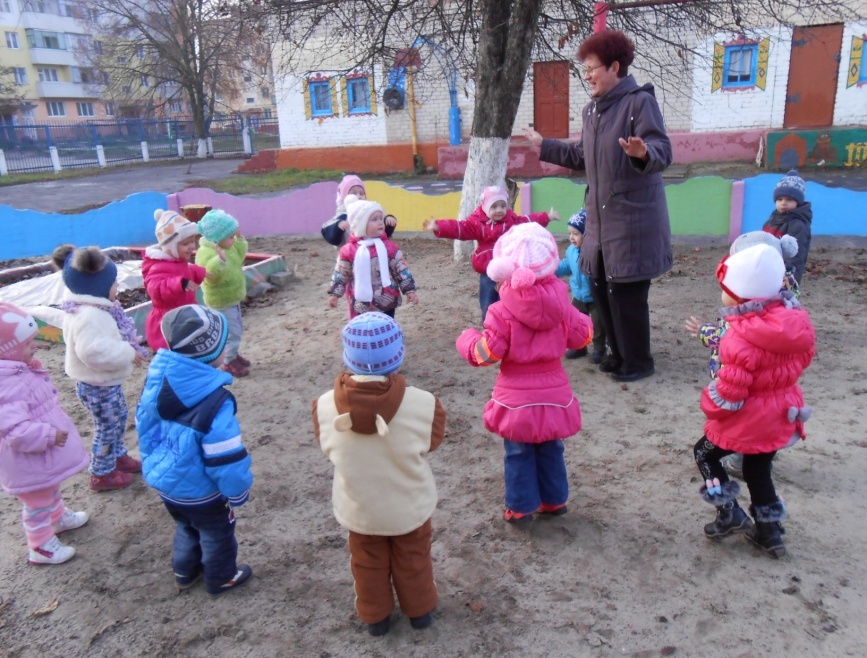 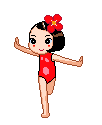 Ребенок должен расти здоровым. Здорового ребенка легче растить, учить и воспитывать. У него быстрее формируются необходимые умения и навыки. Он лучше приспосабливается к смене условий и адекватно воспринимает все предъявляемые к нему требования. Здоровье – важнейшая предпосылка правильного формирования детского характера, развития воли, природных способностей.
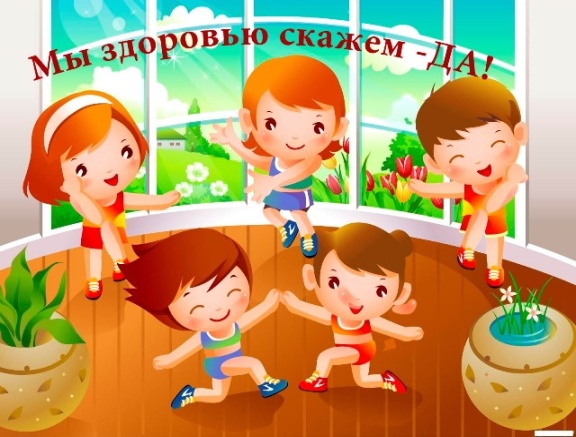 В современном обществе проблема сохранения, укрепления здоровья детей является актуальной.
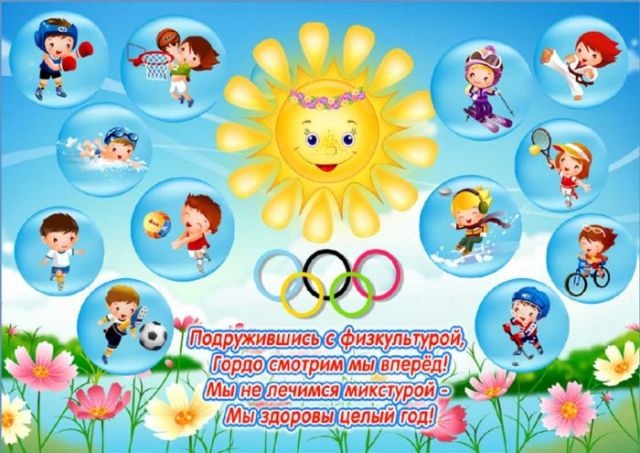 Современные программы и методические пособия
«От рождения до школы», общеобразовательная 
программа дошкольного 
образования
Вераксы Н. Е. 
Васильева М. А.,
 Комарова Т. С.
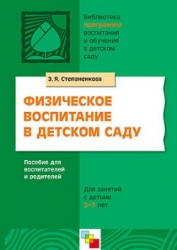 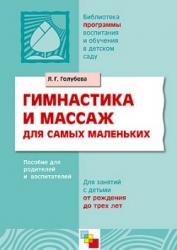 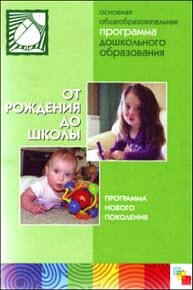 Образовательная   область            «Физическая  культура
Методическая литература по физическому воспитанию
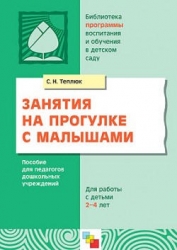 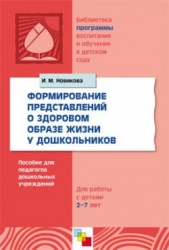 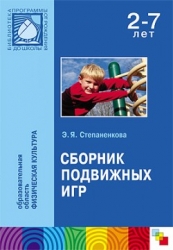 «Тропа здоровья», физкультурная зона, картотека подвижных игр, дыхательной гимнастики, гимнастики пробуждения, пальчиковых игр.
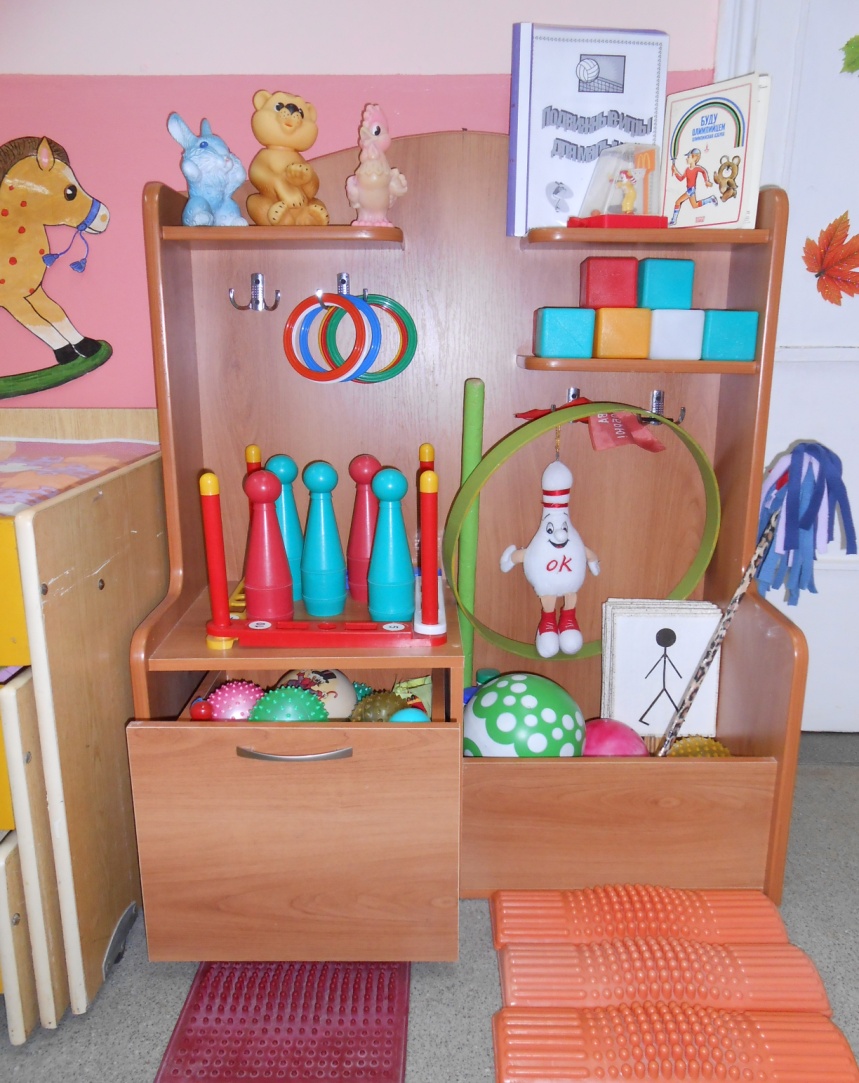 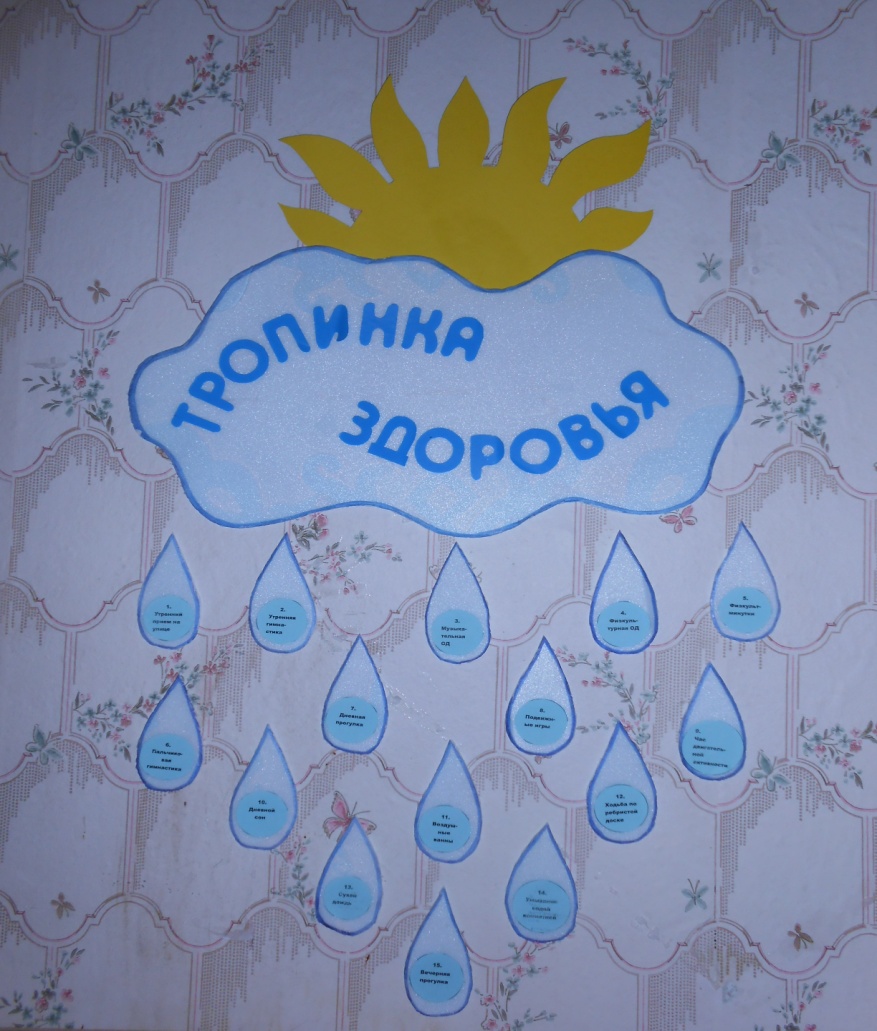 Очень важно рационально организовать режим в группе для того, чтобы дети как можно больше находились в движении.
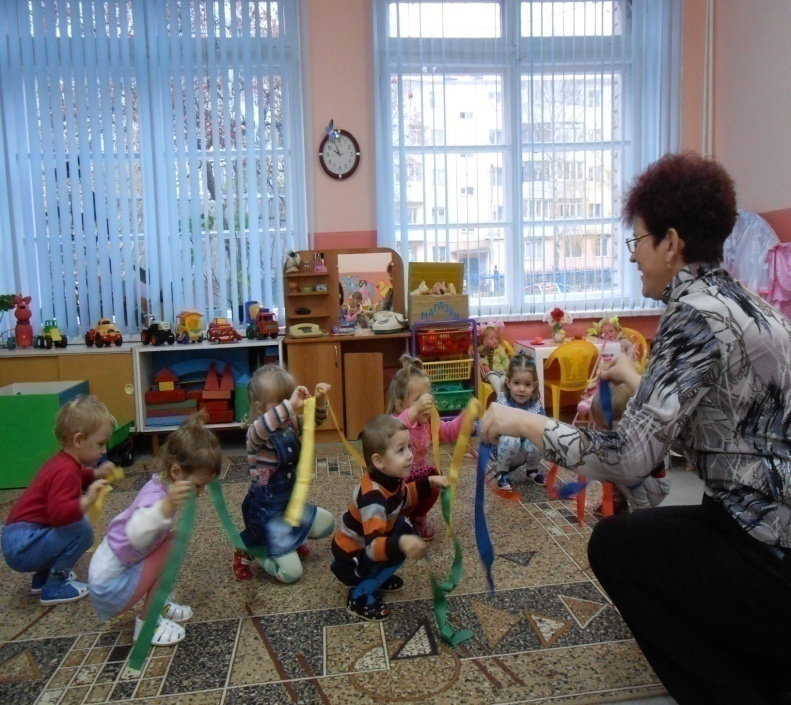 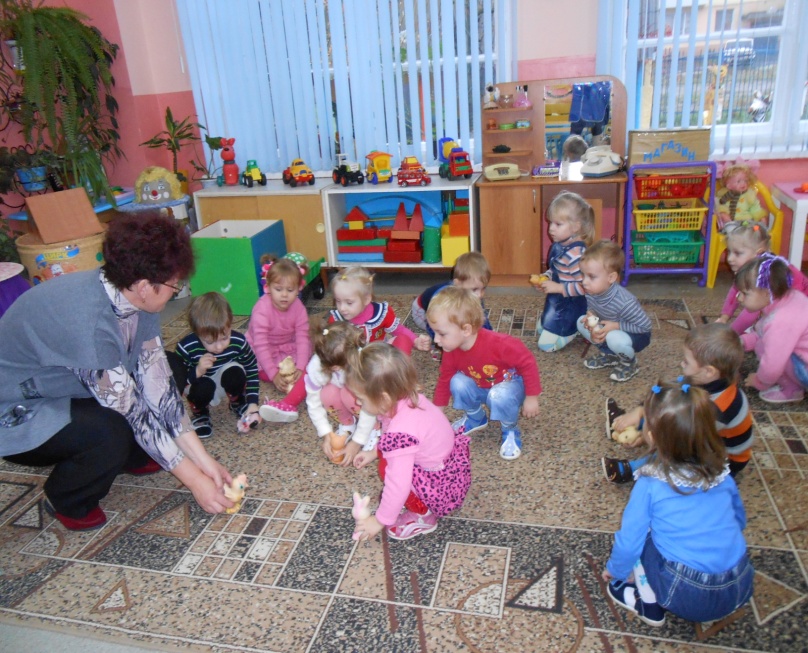 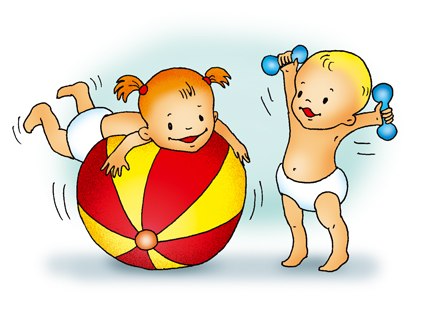 Подражание действиям  взрослого
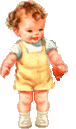 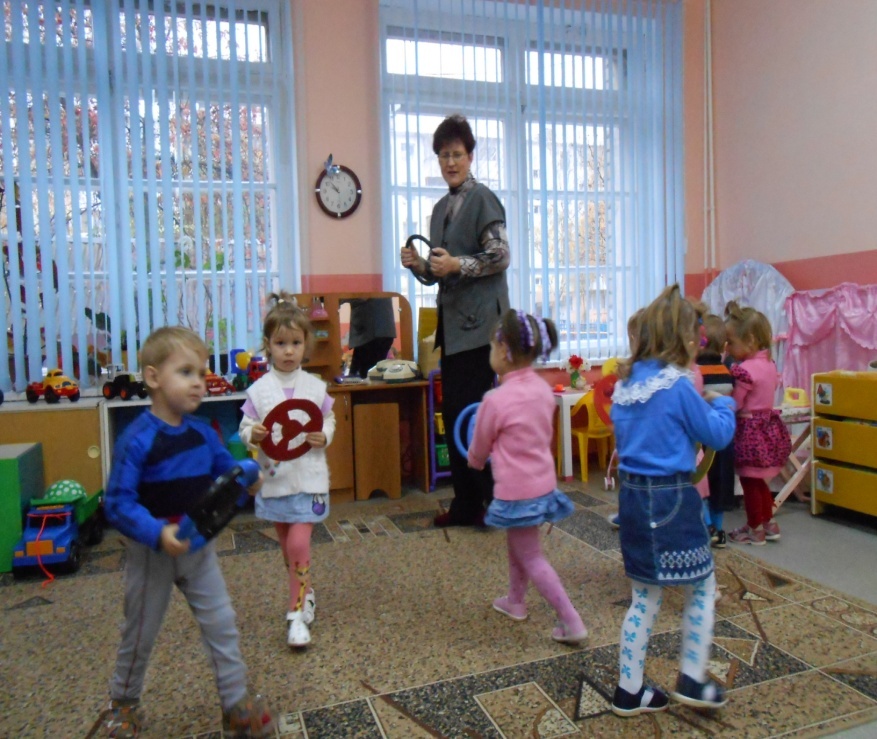 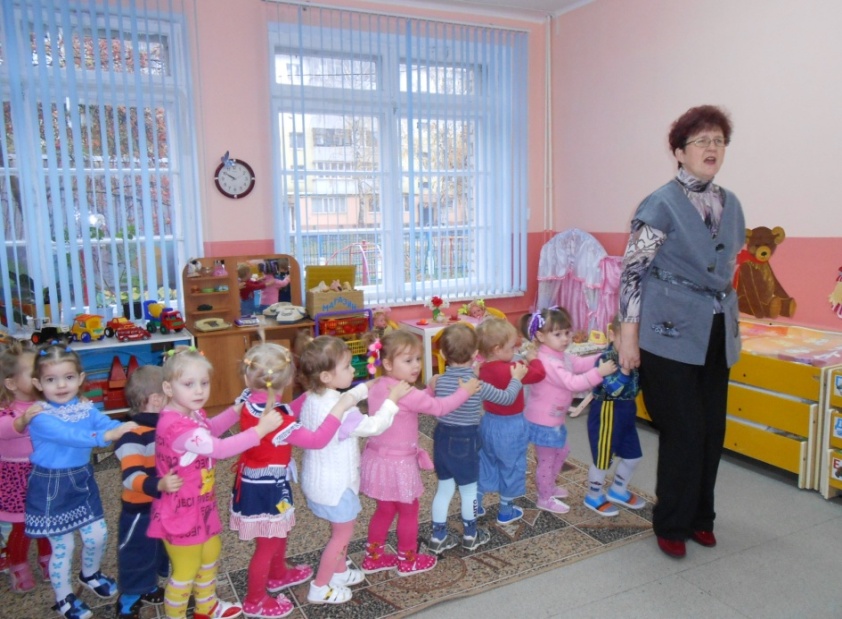 Двигательная активность детей с использованием физкультурных пособий
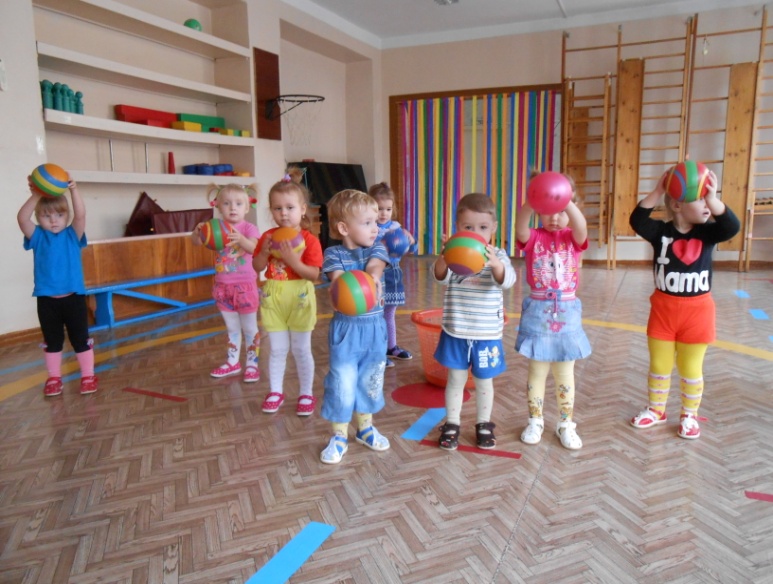 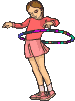 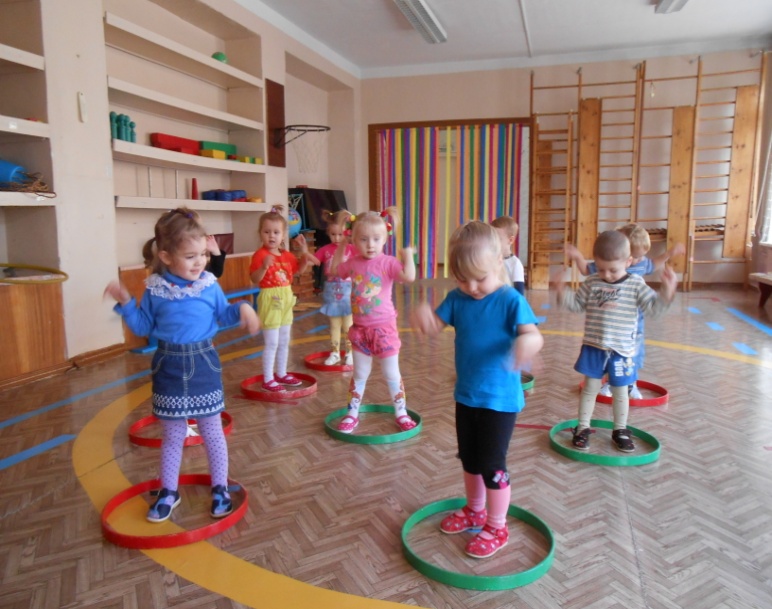 Нетрадиционное оборудование
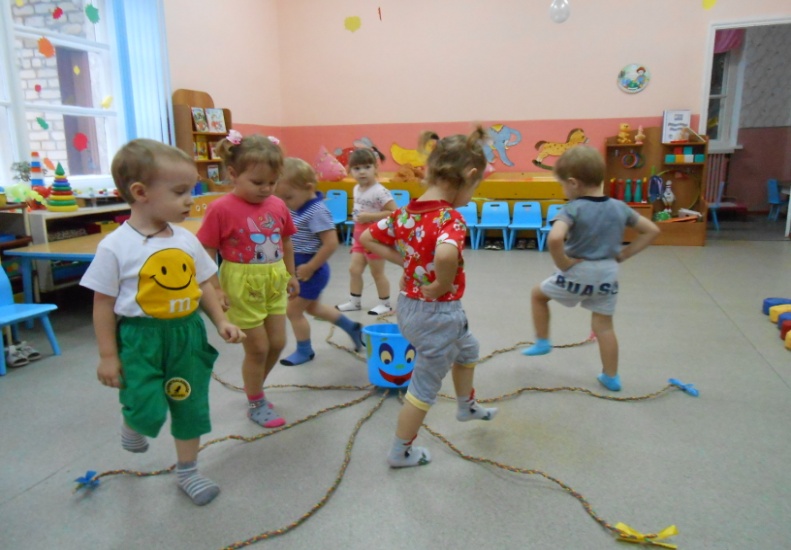 Непосредственно образовательная деятельность
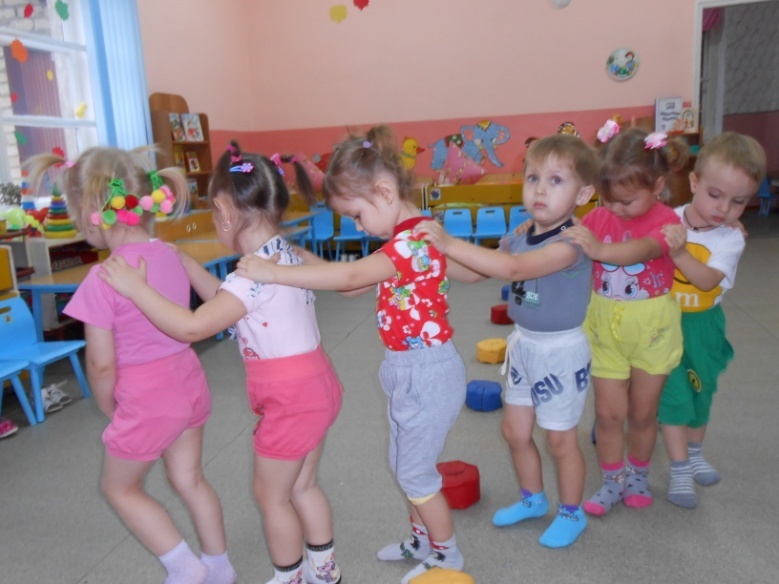 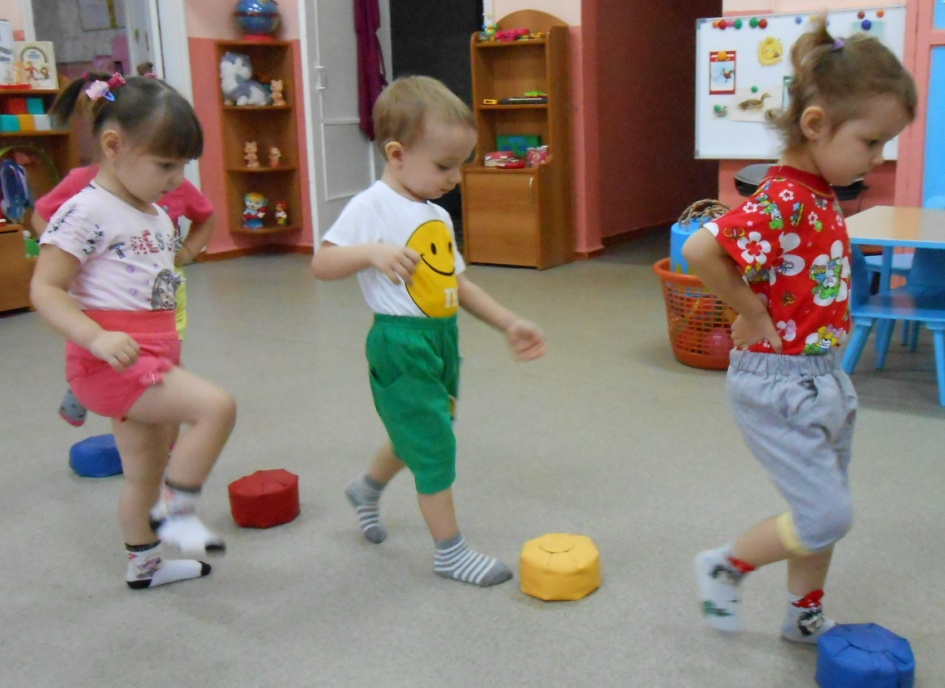 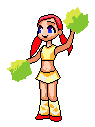 НОД  «Физическая культура»
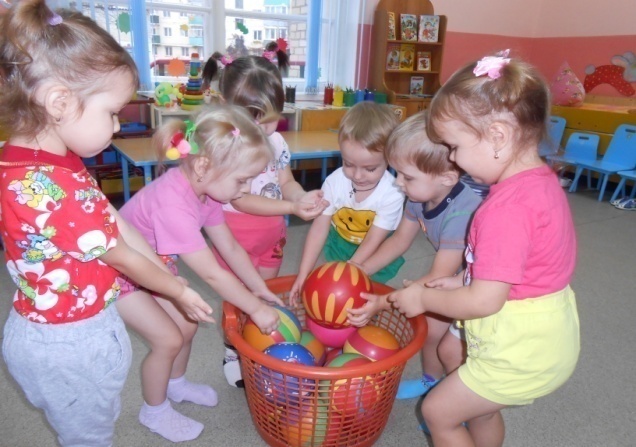 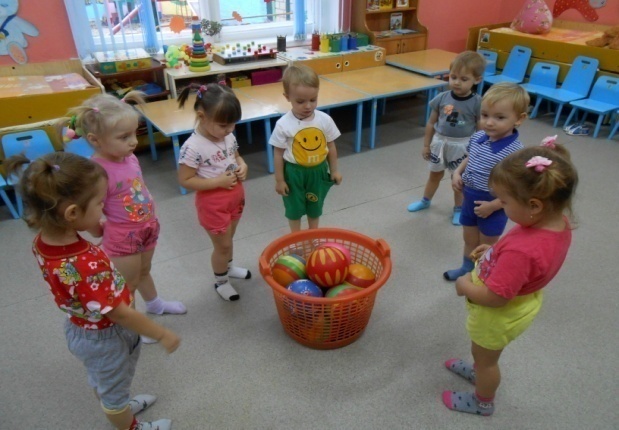 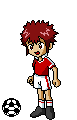 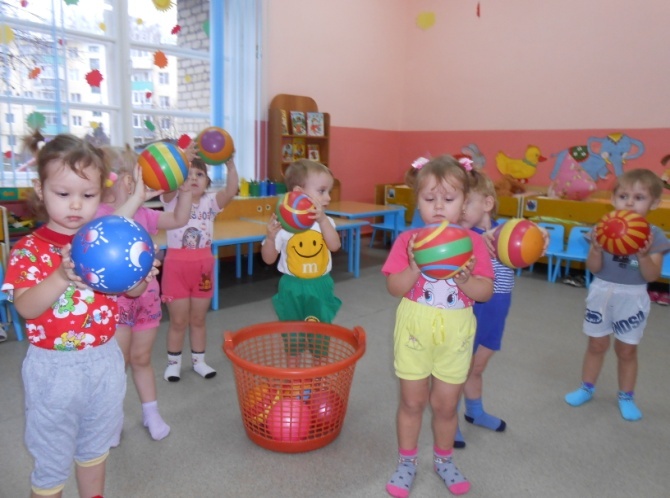 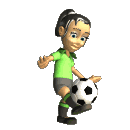 На каждом физкультурном занятии решается, как правило, комплекс взаимосвязанных задач: оздоровительных, воспитательных и образовательных.
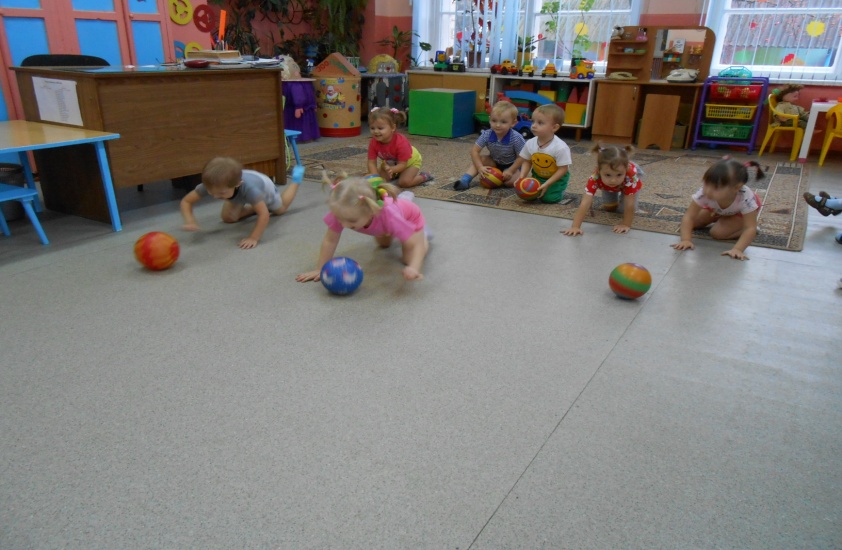 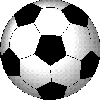 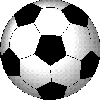 Интеграция образовательной области «Физическая культура» с «Художественным творчеством»
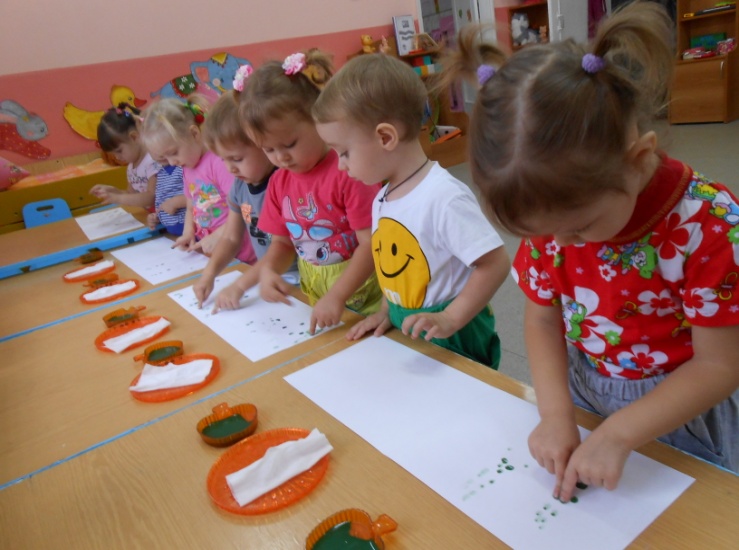 Интеграция  с образовательной областью «Музыка»
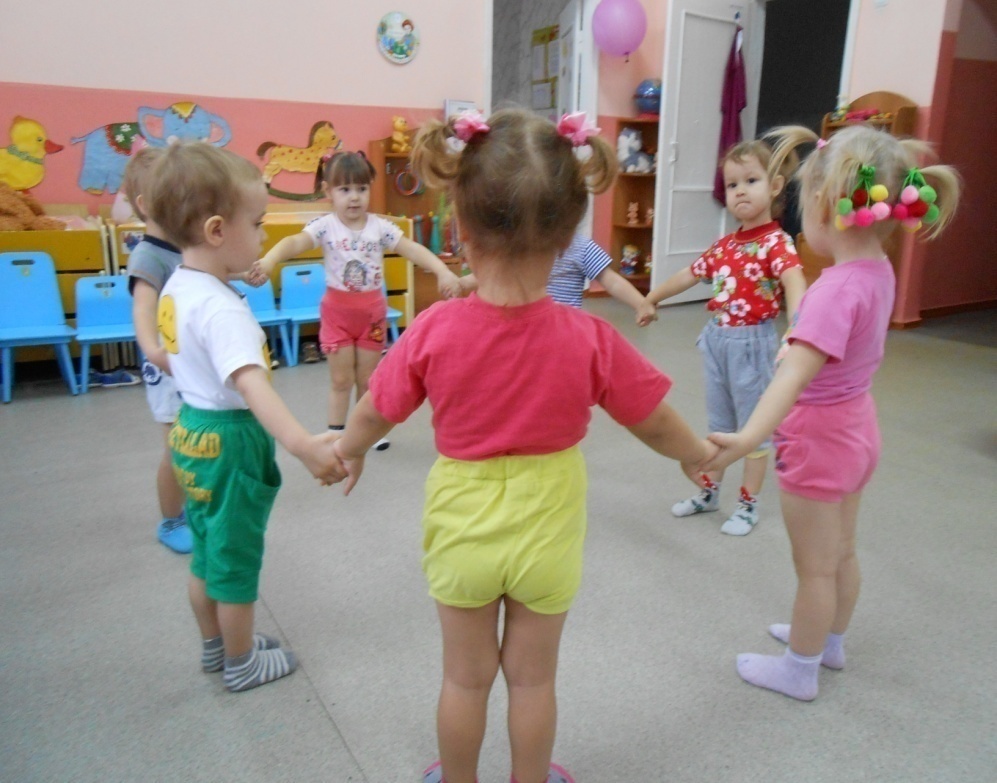 Проведение  физкультминуток в середине непосредственной образовательной деятельности.
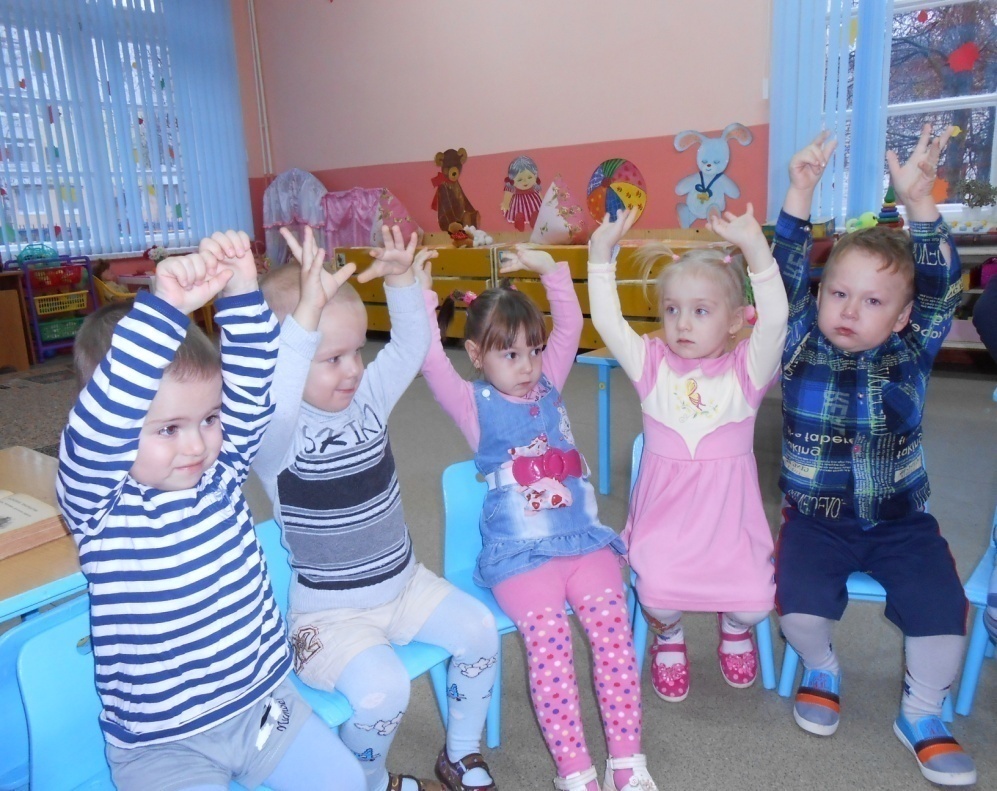 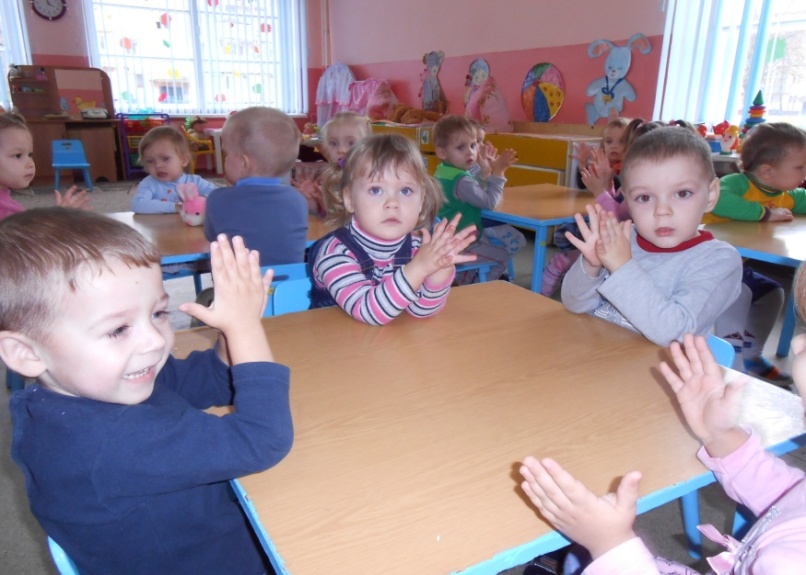 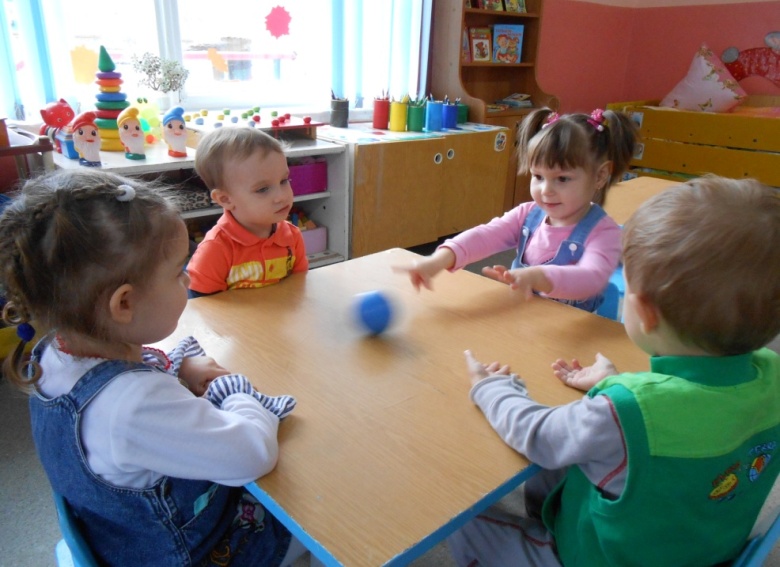 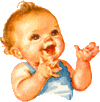 Упражнение на дыхание
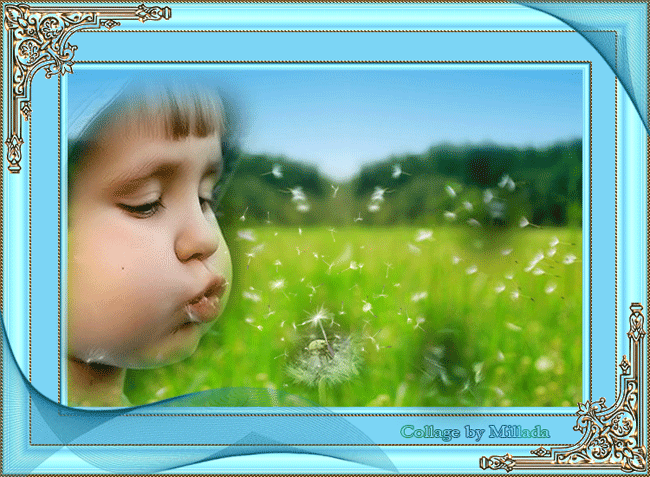 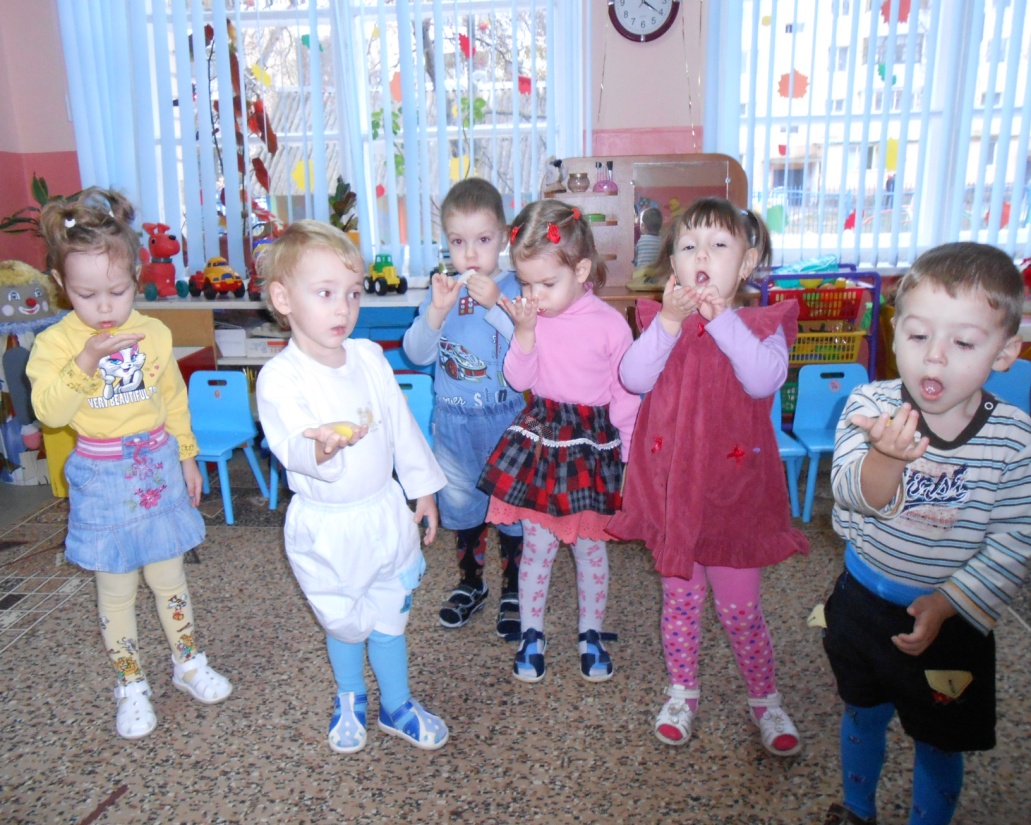 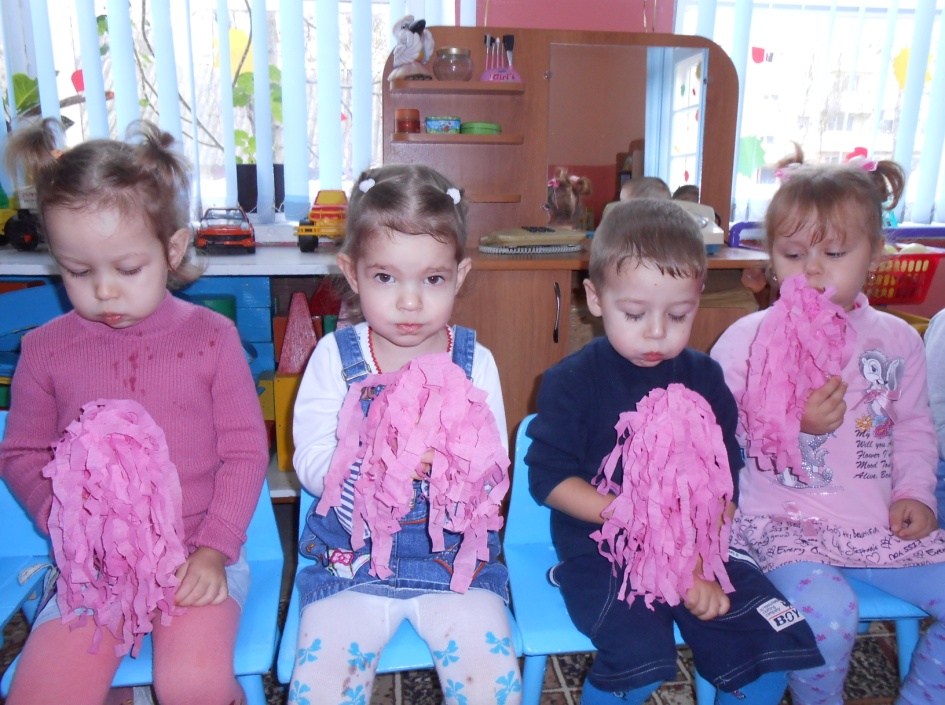 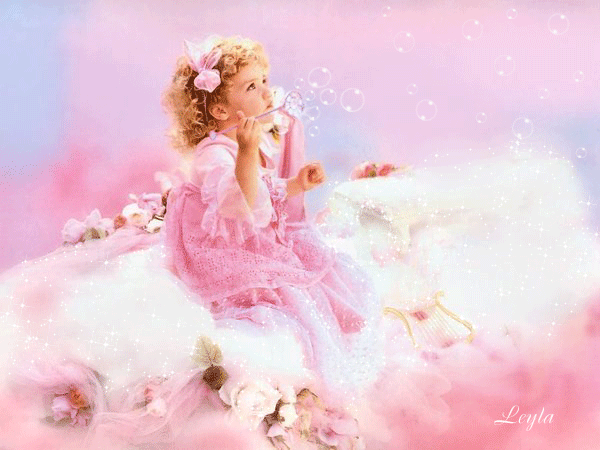 Пальчиковая гимнастика
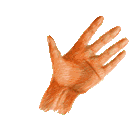 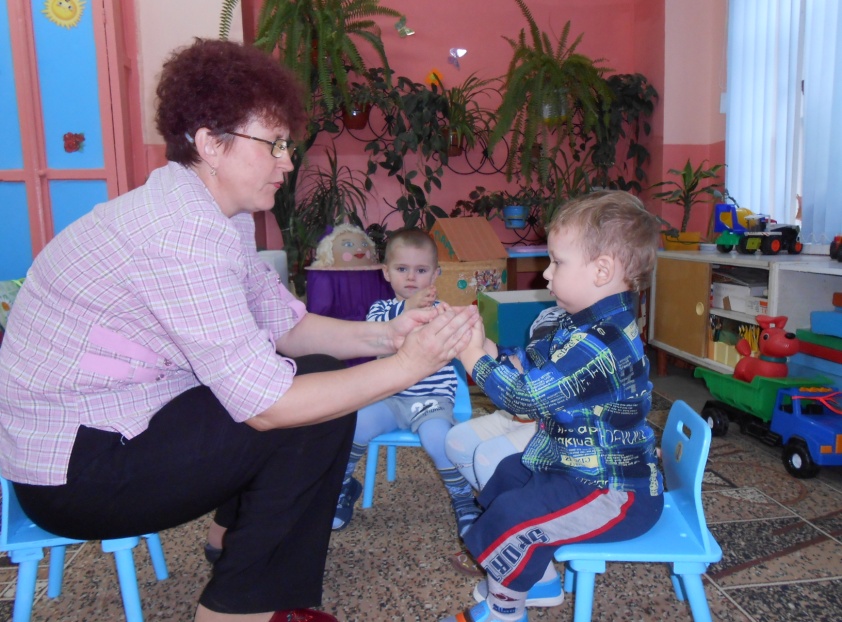 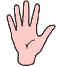 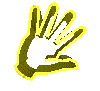 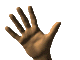 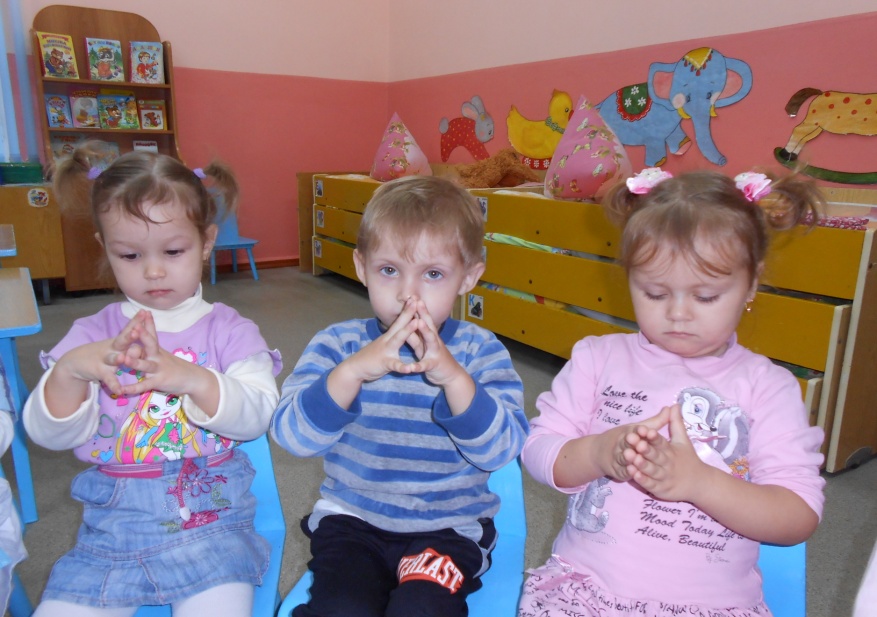 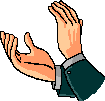 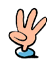 В. А. Сухомлинский считал: «Укрепить здоровье человека в детстве, не допустить, чтобы ребенок вступал в юность хилым и вялым, - значит дать ему всю полноту жизненных радостей». 
Автор призывает родителей и педагогов помочь себе и своим детям быть здоровыми: «На коньки, на лыжи, в бассейн, в лес – занимайтесь вместе с детьми физической культурой круглый год. И пусть ребенок не станет знаменитым спортсменом, занимаясь спортом, он приобретет нечто большее. Он будет здоровым, а ведь это очень важно».
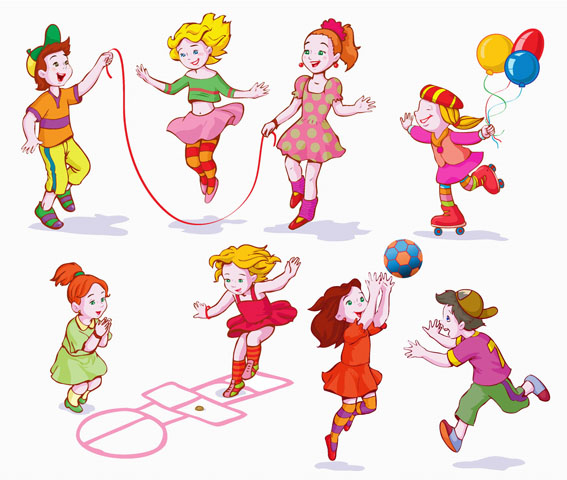